SA6 work on MCover5GMBS
Huawei
MC over 5G MBS in SA6
Working assumption and principle
In R17, only support the minimum/basic set of features to enable the MC services.
The roadmap for MC over 5G MBS should be:
R17 – support Transport Only mode for all the MC services (MCPTT, MCVideo, MCData) without using MBSF and MBSTF capabilities, Full Service mode is not a necessity.
R18 – support Full Service mode for MCData by utilizing the MBSF and MBSTF capabilities.
The reasons are as follows:
1) The MC service server already supports the service layer functionalities (e.g., service authorization, membership, security, service announcement, unicast/multicast switching), ;
2) The MBSF and MBSTF are defined by SA4, and the progress is a bit of slow that fails to enable SA6 to use those MBSF/MBSTF service in R17.
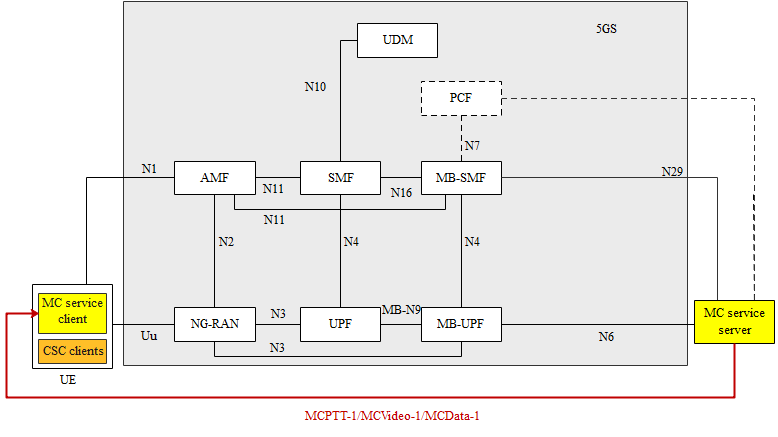 MC over 5G MBS application layer architecture in R17
Essential aspects needs to be addressed in SA6 R17
Use of 5G multicast service
SA6 works of using multicast service (Term changes are no specially )
Procedures of using multicast service
Fig 4.2.1 in TS 23.247
Use of 5G broadcast service
Procedures of using multicast service
SA6 works of using broadcast service (Term changes are no list here)
Fig 4.2.2 in TS 23.247
Other aspects
How to select multicast/broadcast ? 
Principle
For a specific group call, the selection can be determined at the begin of the call setup by the MC service operator’s policy or configuration, e.g., based on group side, service type.
The selected multicast/broadcast will NOT change during a ongoing group call session.
Potential impacts to standard
Add some general description about the selection, 
introduce new parameter(s) in the profiles if required.
Summary
As per the analysis, we think that the MCOver5GS normative work can be completed in Rel.17 in 2 meetings (SA6#42BIS-e and SA6#43e).
During SA#91e, the guidance was provided to further discuss in SA6 and agreements can be made for further approval in SA#92e.
Hence, the suggested way forward for this work is:
During SA6#42BIS-e agree to the revised WID for MCOver5GS and further also progress both study and normative work to include the 5MBS related changes (SA6#43e is also available to progress this topic).
Submit the revised WID for MCOver5GS for approval to SA#92e along with the TS 23.289 for approval.
It is proposed to endorse this suggested way forward.